Evidence Of Christ In You
Col. 1:24-27
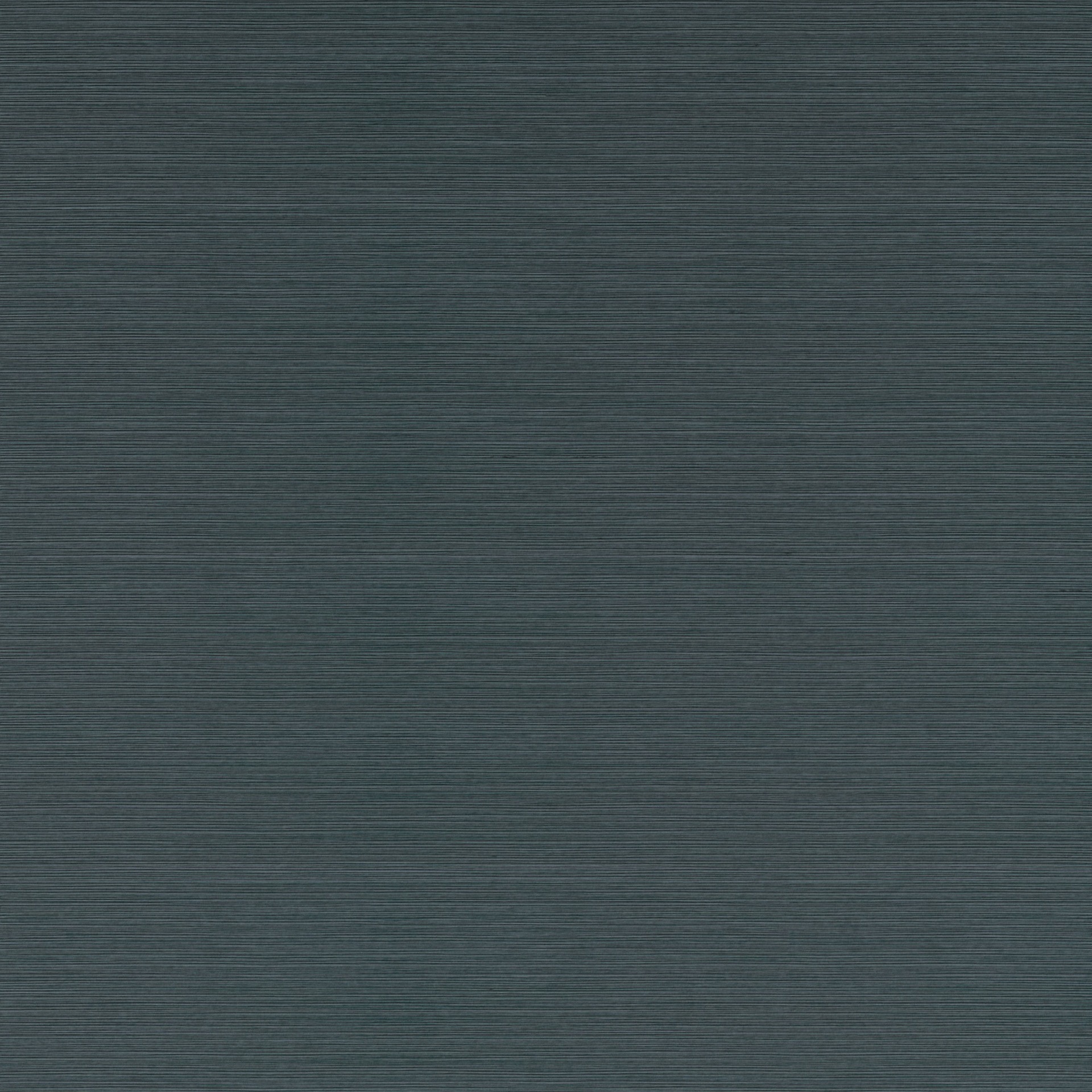 Evidence 
of
Christ In You
Colossians 1:24-27
Evidence Of Christ In You
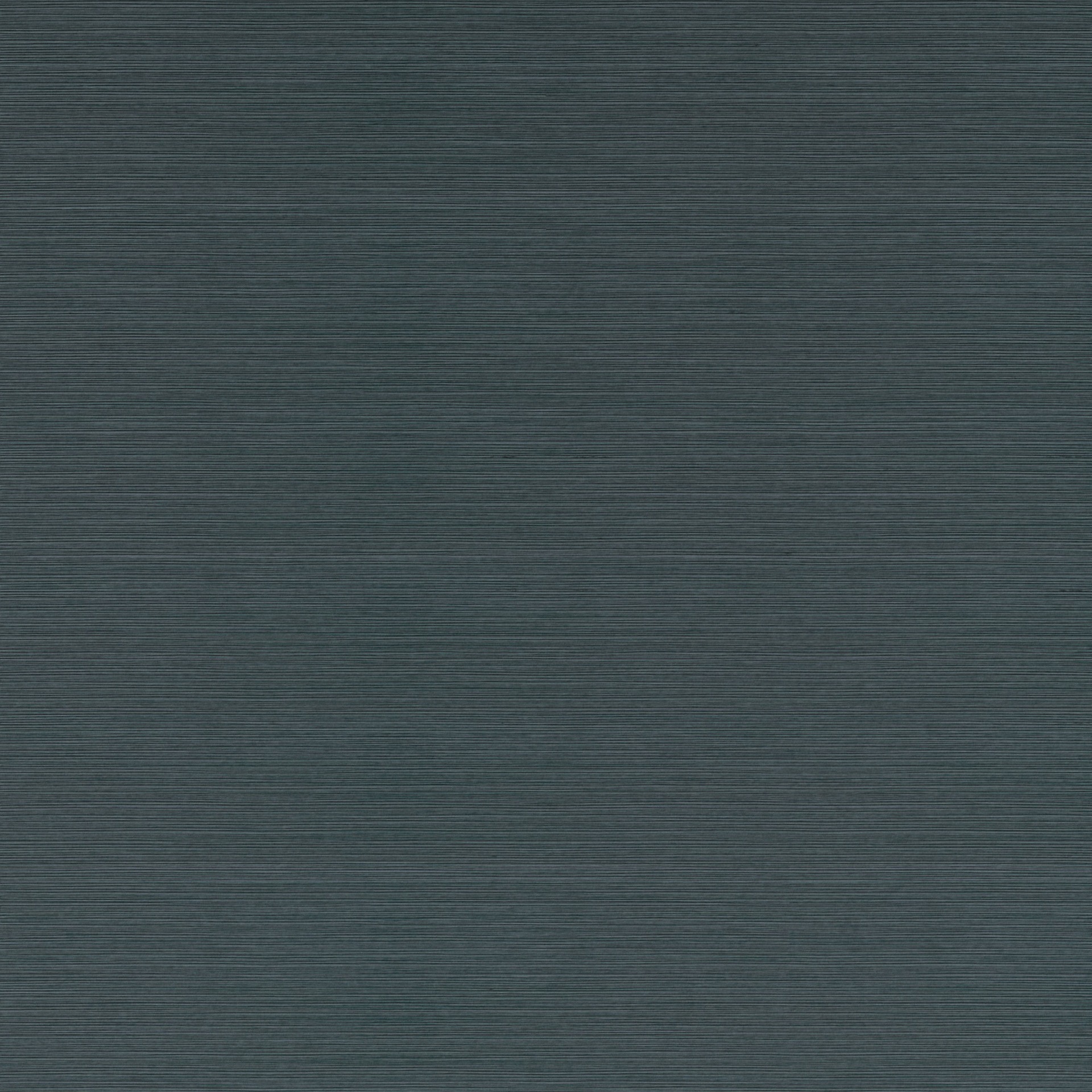 Love for God
Commanded To Love
Mark 12:30; 2 Tim. 3:4;    Rom. 5:8; 1 Jn 2:5; 5:3

Delight In God
Ps. 111:2; Acts 11:23

Our Highest Affection
Col. 3:3-4; Matt. 6:33

Matthew 10:37-39
Evidence Of Christ In You
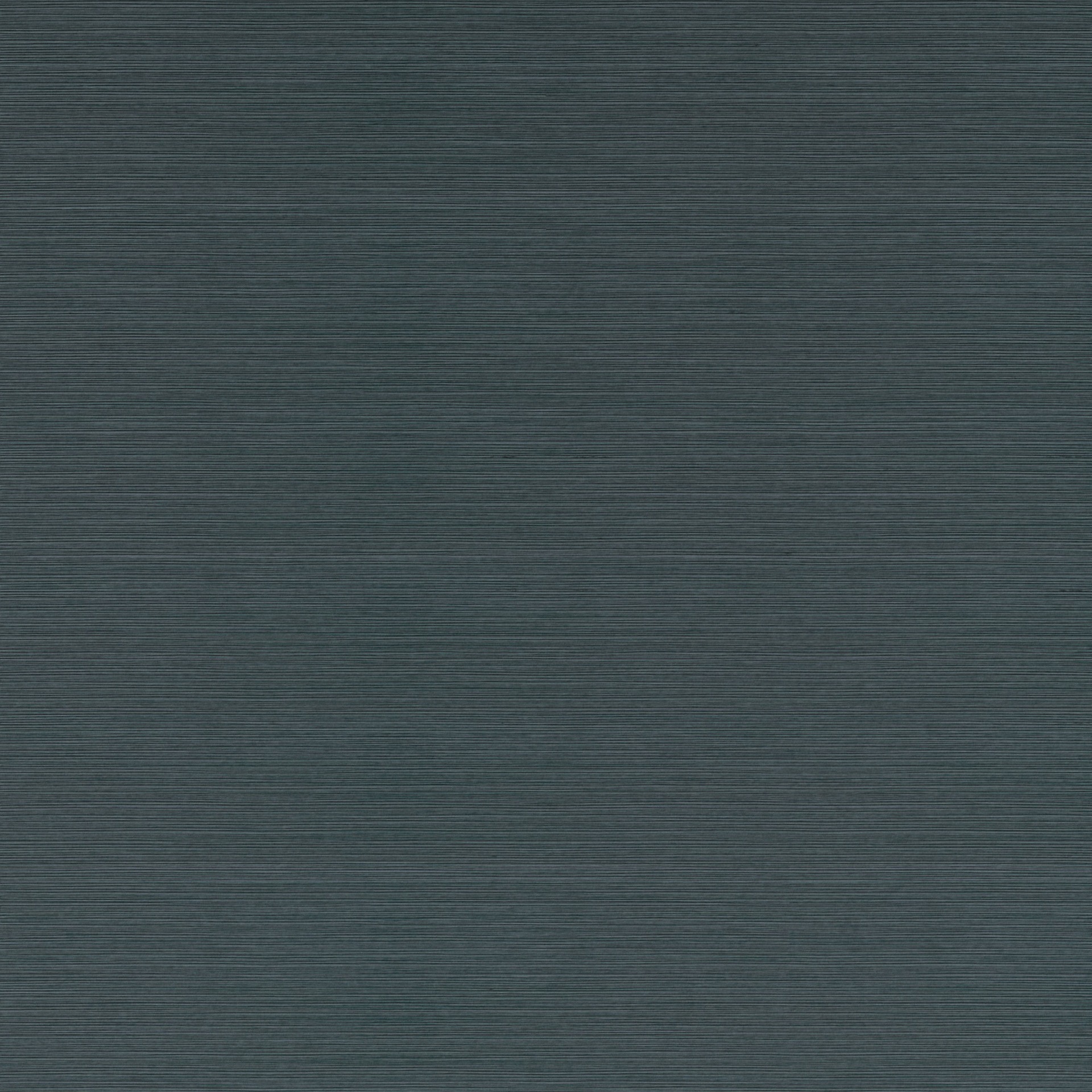 Love for God
Grieved Over Sin

Real Repentance
Ephesians 4:22
Acts 26:20
Matthew 3:8
Repentance
Evidence Of Christ In You
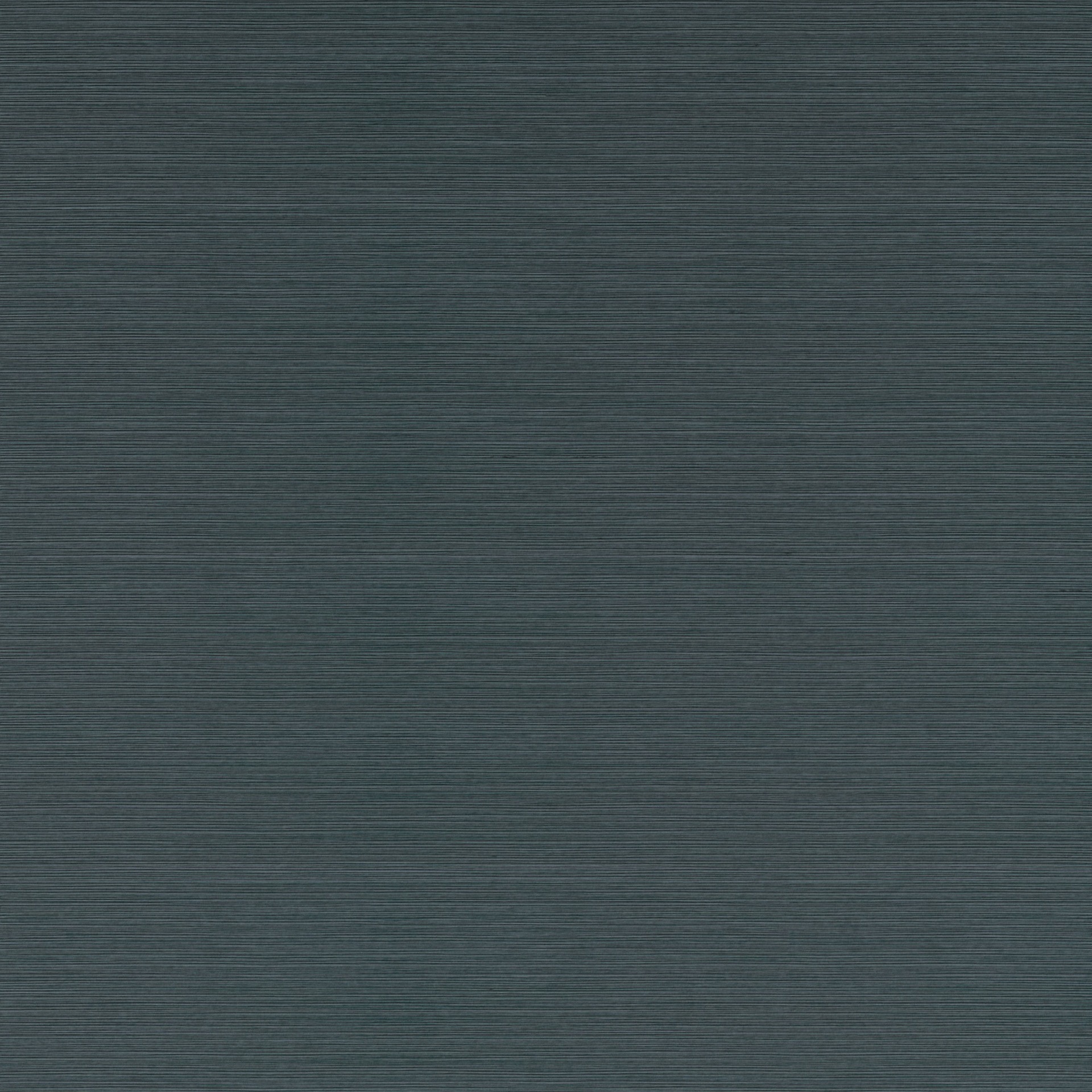 Love for God
The Need For Humility
Matt. 5:3-6; 18:3-4; 16:24

God’s Desired Attitude
A Broken & Contrite Spirit
Lk 15:21; James 4:6; Lk 15:21

The Example of Jesus
John 13; Phil. 2:6-8
Repentance
Humility
Evidence Of Christ In You
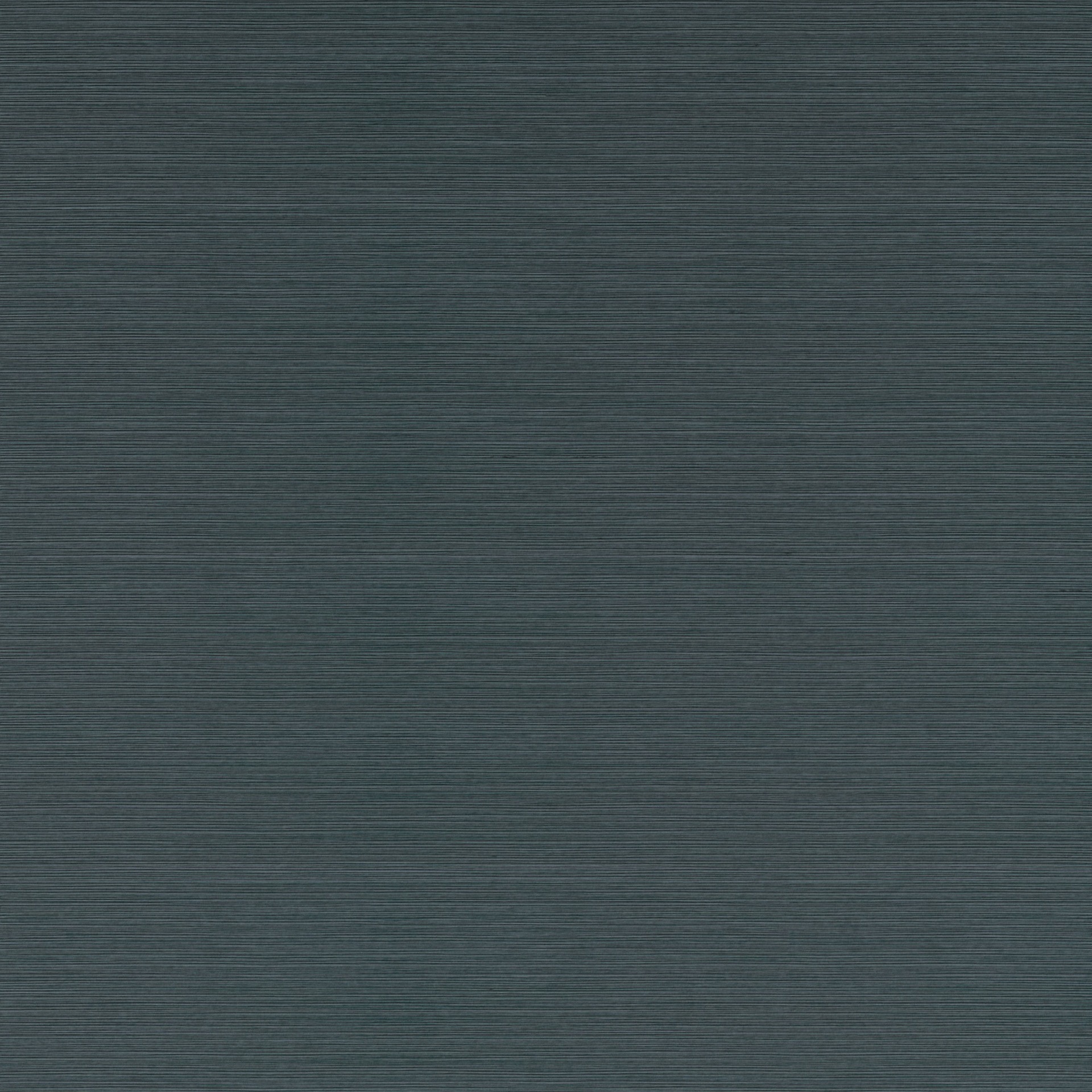 Love for God
Glorify God
Example of Apostles
Ephesians 3:20-21
1 Peter 4:11

Example of Jesus
John 14:13
John 17:1
John 17:4
Repentance
Humility
Evidence Of Christ In You
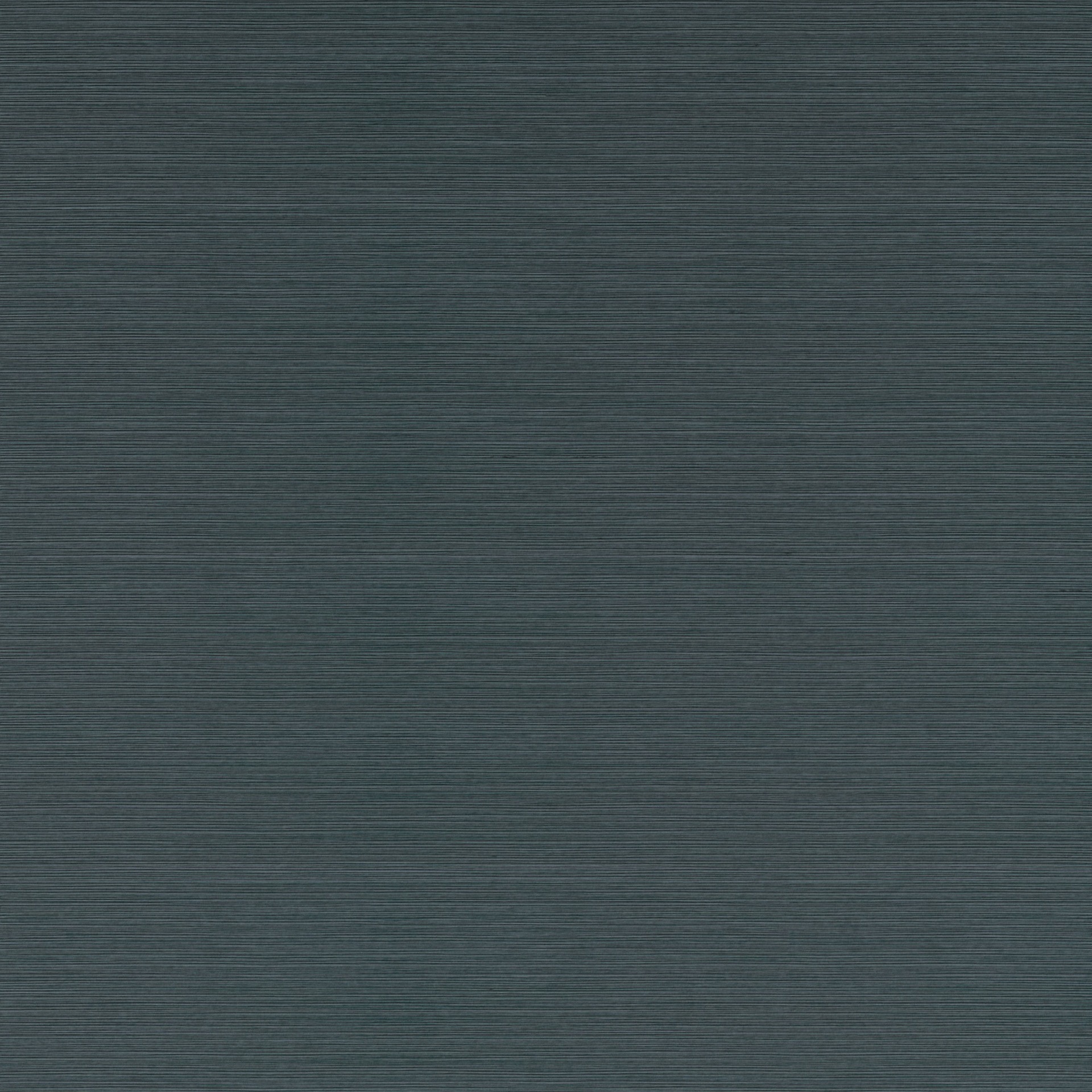 Love for God
Hypocritical Prayer
Luke 18:11-12

Prayer of the Believer
Luke 15:5-10
Matthew 6:13

Example of Jesus
Lk 3:21; 5:16; 6:12-13;      Matt. 14:25; 27:46;                 Jn 17; Lk 22
Repentance
Prayer
Humility
Glorify God
Evidence Of Christ In You
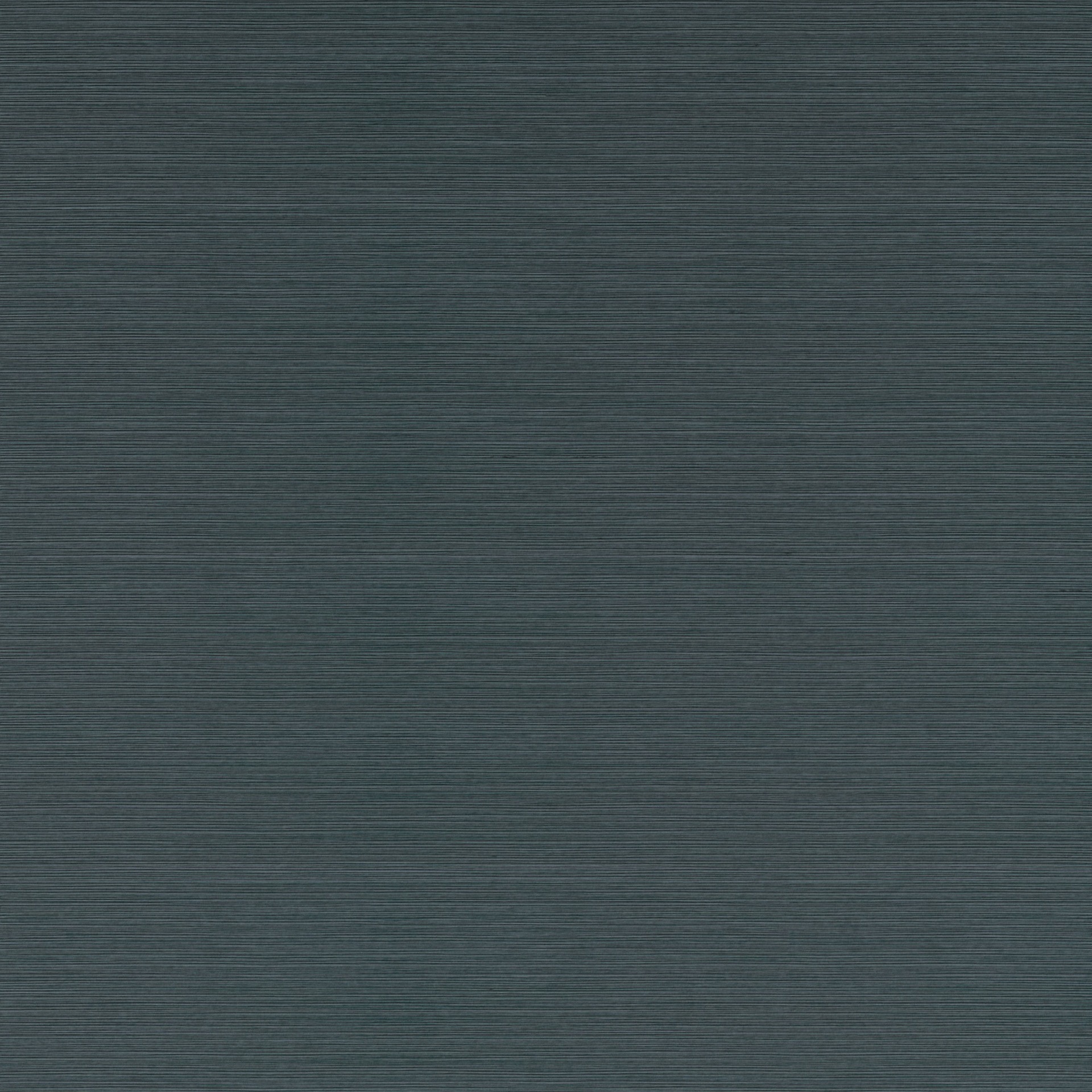 Love for God
James 2:8

1 John 3:17

1 John 3:14
1 Thess. 4:9; Gal. 5:13;          Heb. 13:1; 1 Pet. 1:22

1 John 4:19

John 13:35
Repentance
Humility
Selfless Love
Glorify God
Prayer
Evidence Of Christ In You
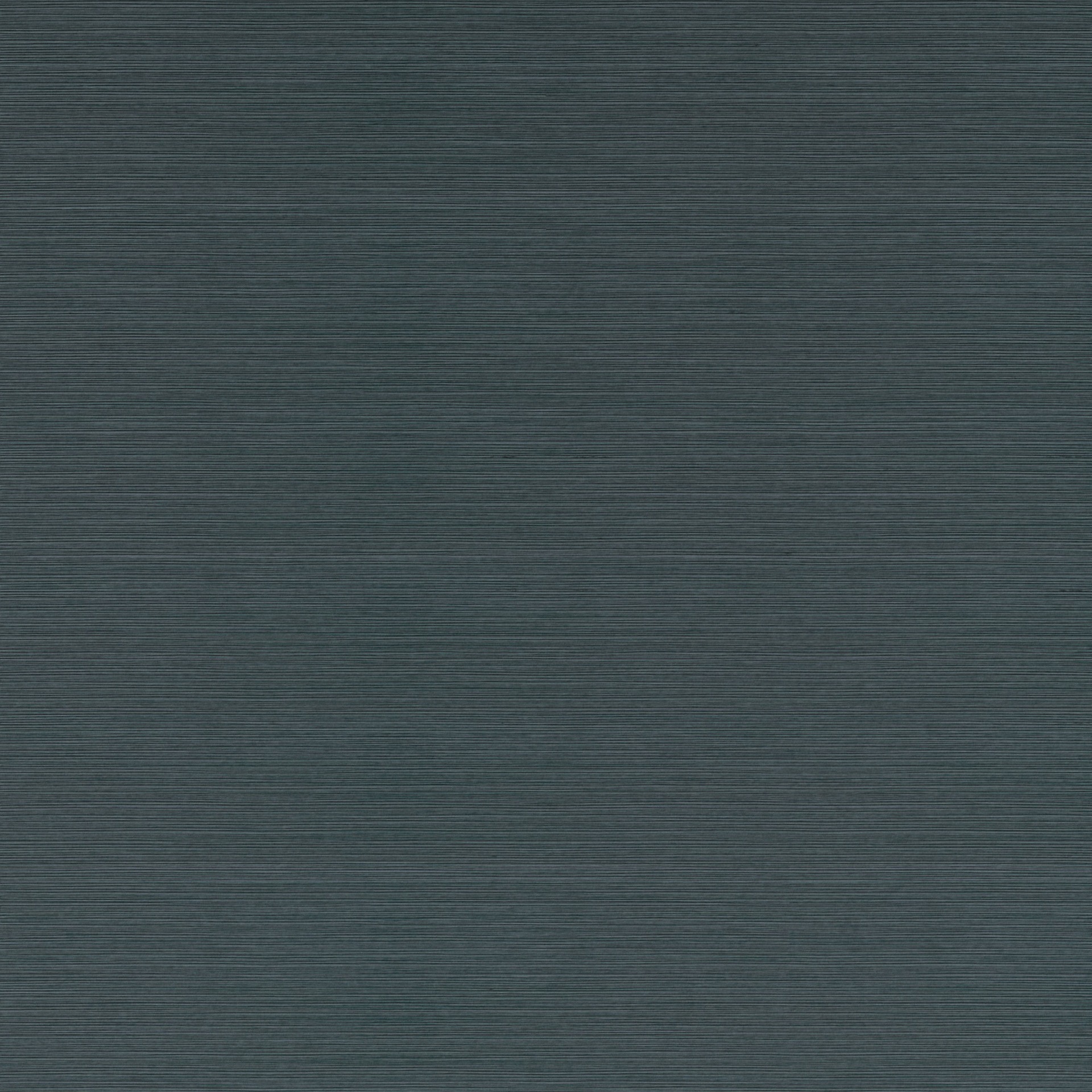 Love for God
Separation
Commanded To Separate
1 Jn 2:15; 2 Cor. 6:17;           Col. 3:5-8

Learning Christ
Ephesians 4:20-24
Repentance
Humility
Glorify God
Prayer
Selfless Love
Evidence Of Christ In You
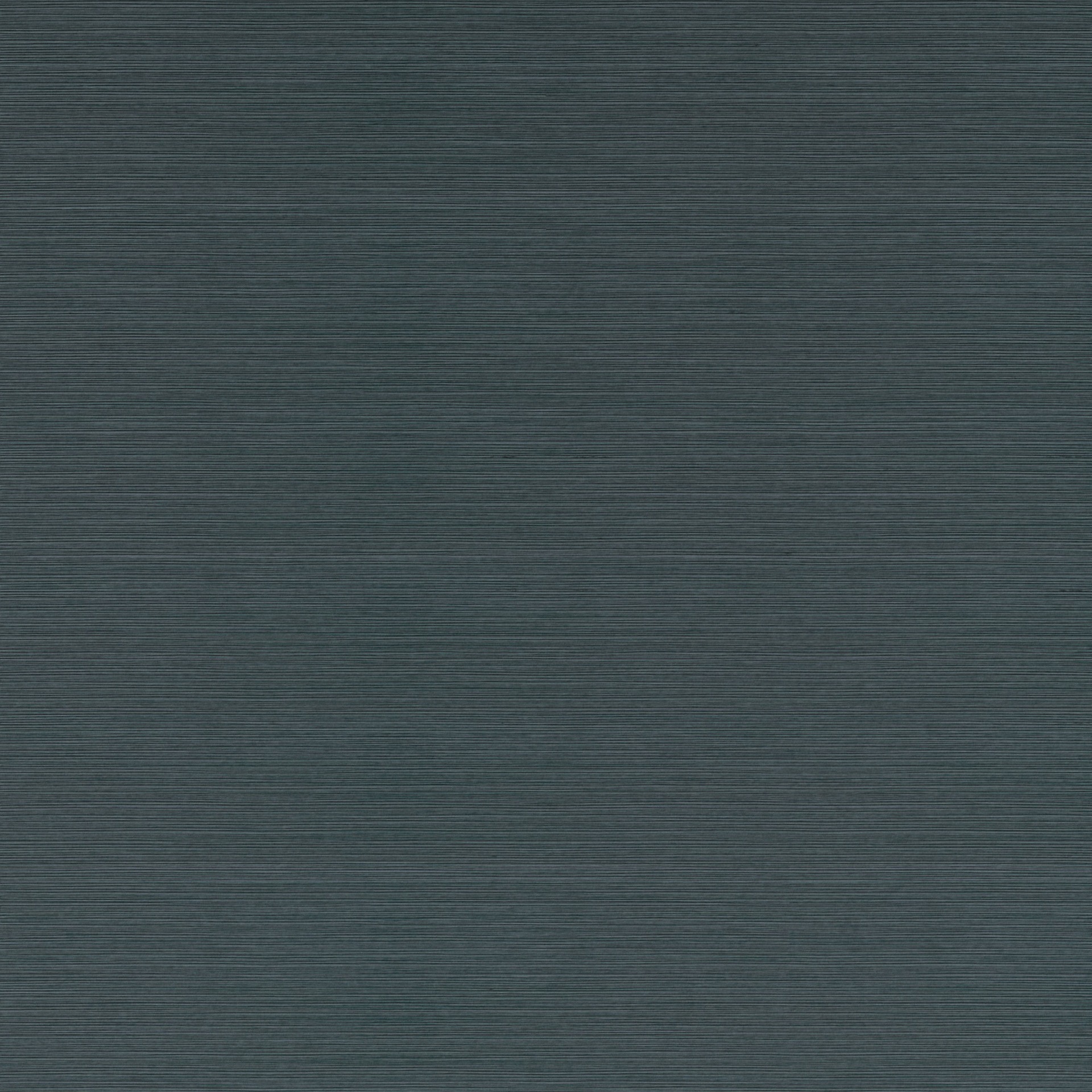 Love for God
Commanded To Grow
1 Pet. 2:2; Heb. 10:38;           Eph. 4:15; 2 Pet. 3:18;                   Hosea 6:6; Ps. 1:2

“Grow up in all aspects         into Him”
Eph. 4:15
Repentance
Growth
Humility
Glorify God
Prayer
Selfless Love
Separation
Evidence Of Christ In You
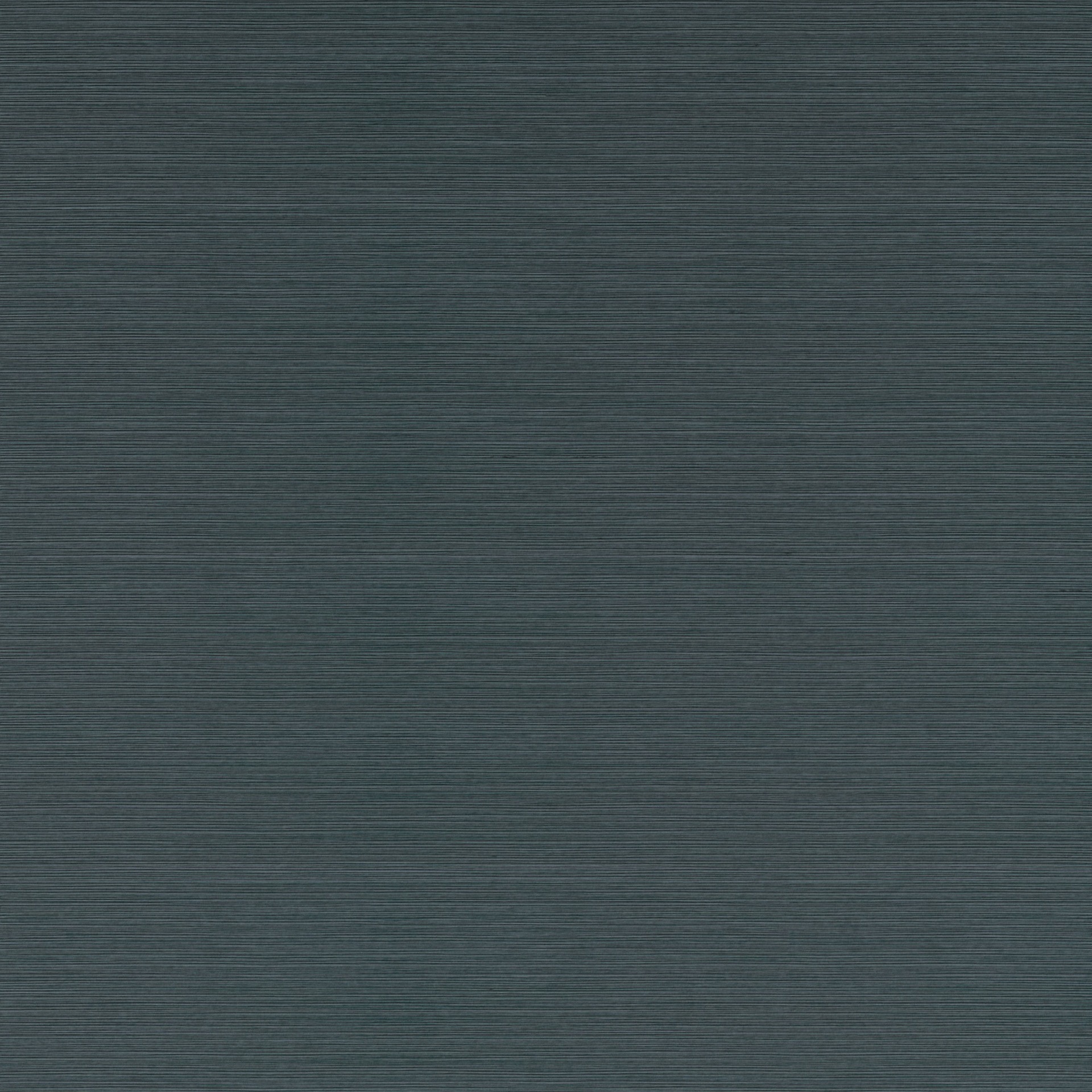 Love for God
Commanded To Obey
Eph. 5:8-9; Jn 15:1-8;               Eph. 2:10

Example Of Jesus
Jn 8:29; 6:38; Heb. 4:15;           1 Jn 3:5; Phil. 2:8
Repentance
Humility
Obedience
Glorify God
Prayer
Selfless Love
Separation
Growth
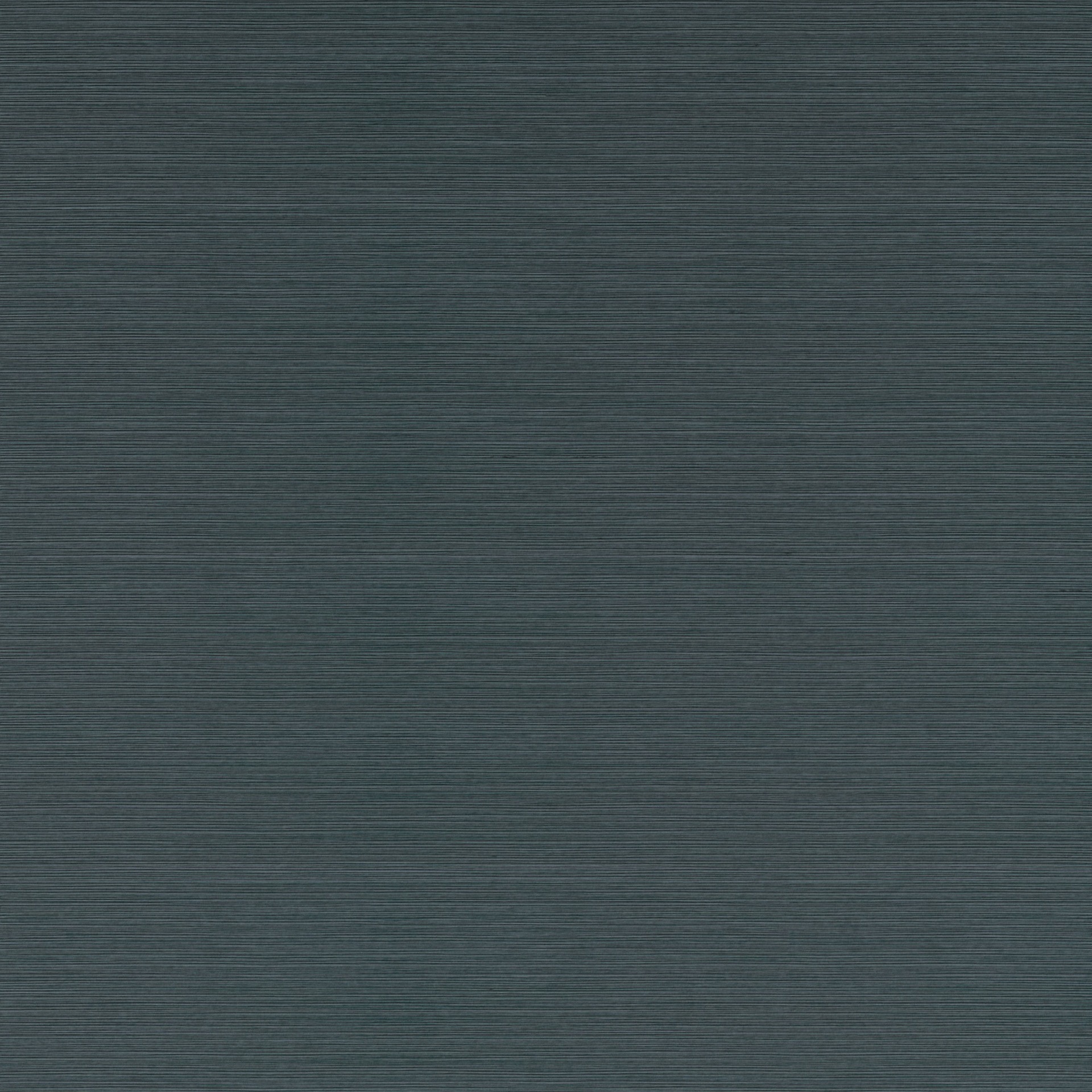 CONCLUSION
Love for God
You Do Not Have To          Doubt Your Salvation

Are you in fellowship         with God?

Does the evidence indicate Christ is in you?
Repentance
Humility
Glorify God
Prayer
Selfless Love
Separation
Growth
Obedience